Kosten- und PreistheorieIntegral der Erlösfunktion
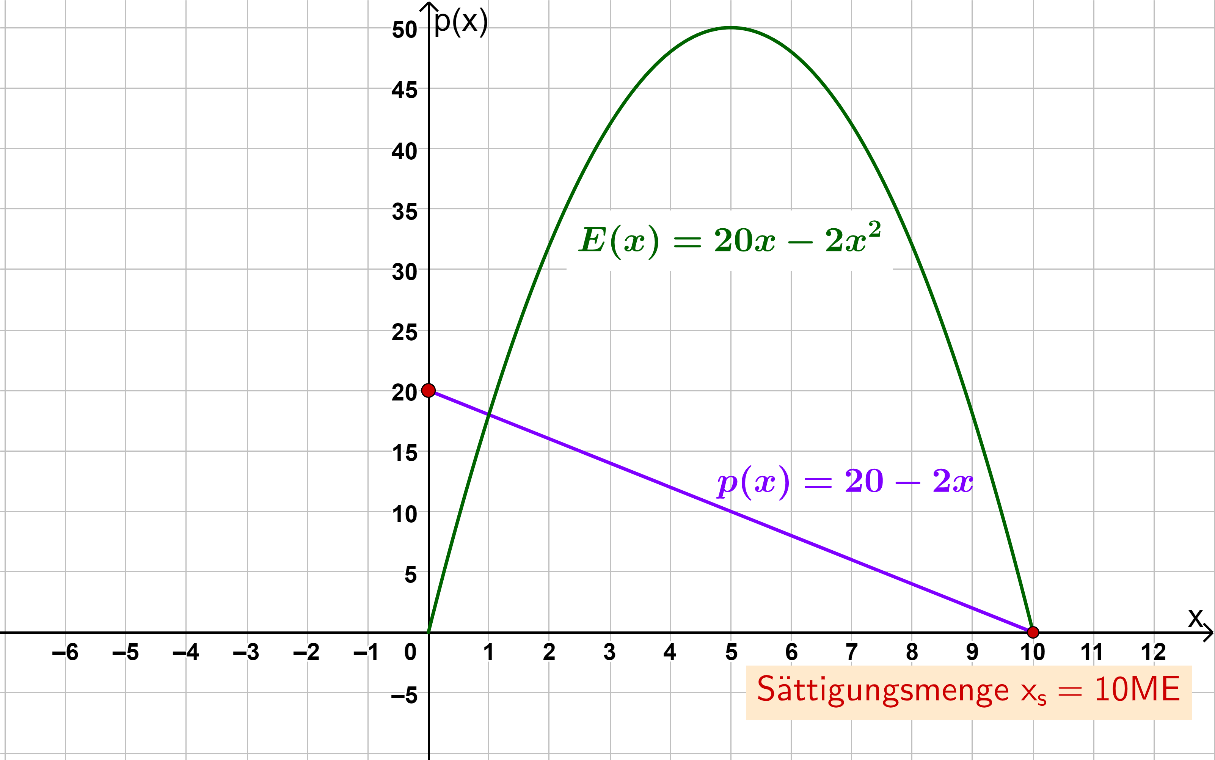 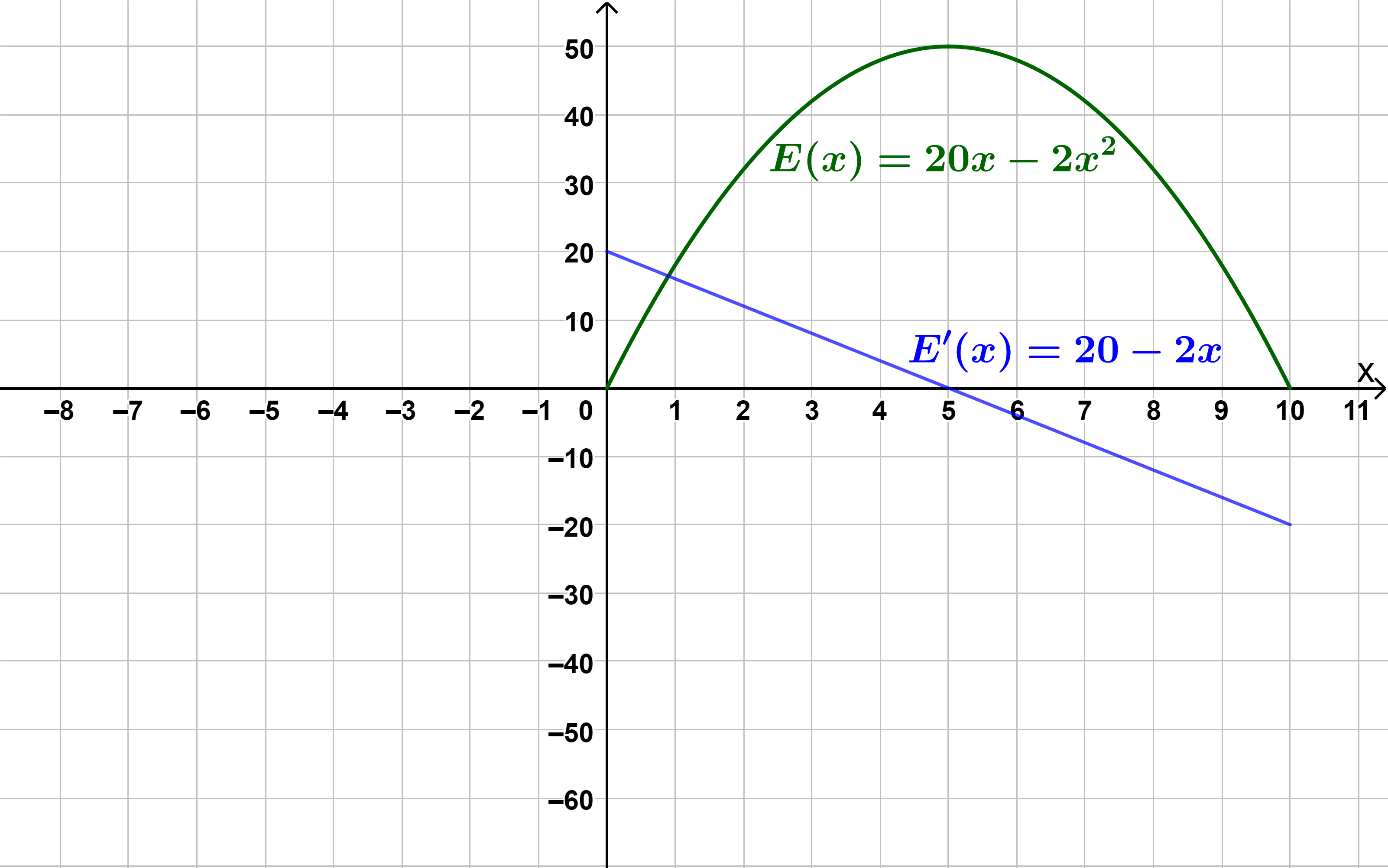 Unbestimmtes Integral der Grenzerlösfunktion
Bestimmtes Integral der Grenzerlösfunktion
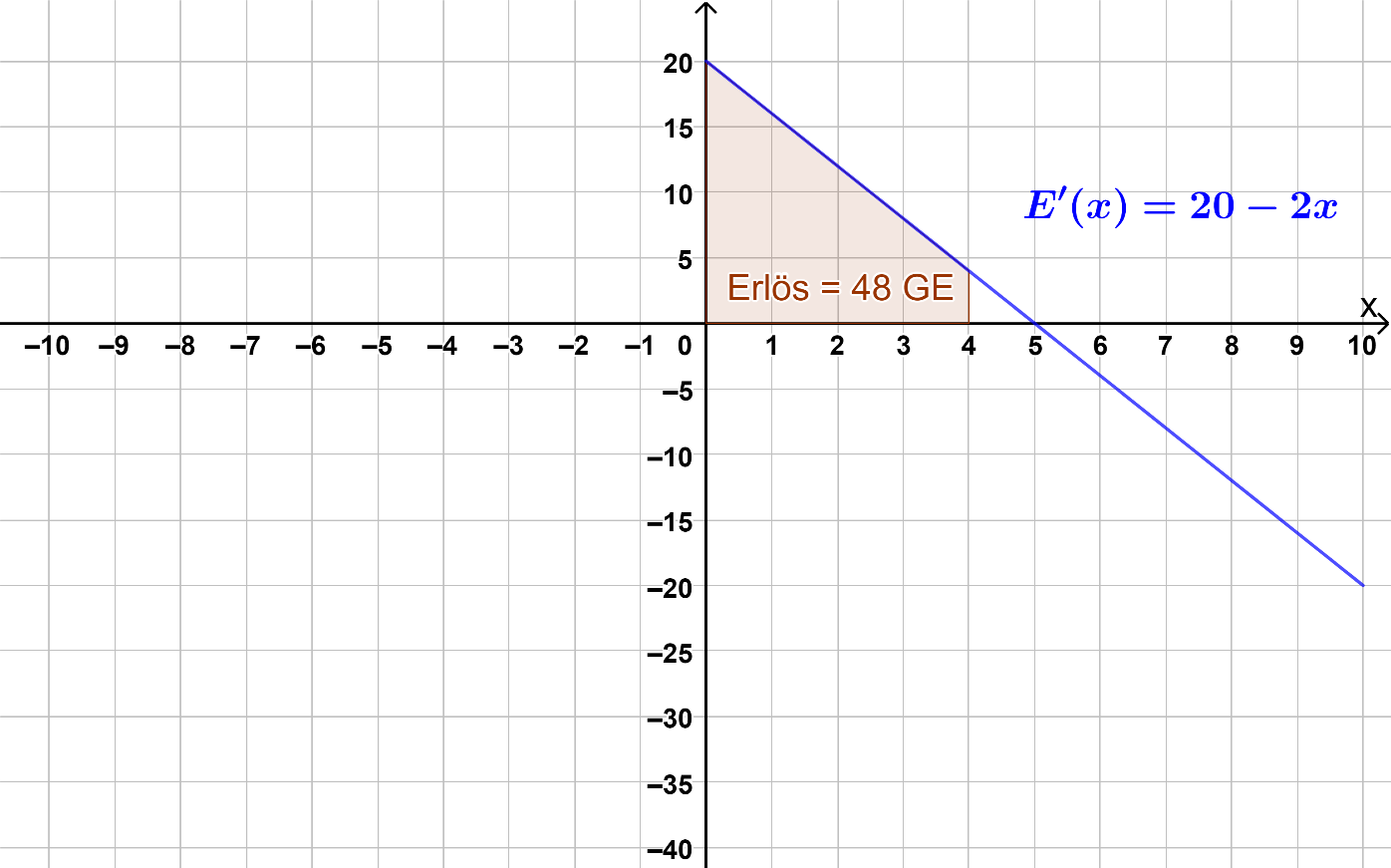 Bsp. 3) Gegeben ist eine Grenzerlösfunktion E‘(x). Die zugehörige Erlösfunktion E(x) gibt den Erlös in GE bei x verkauften ME an.
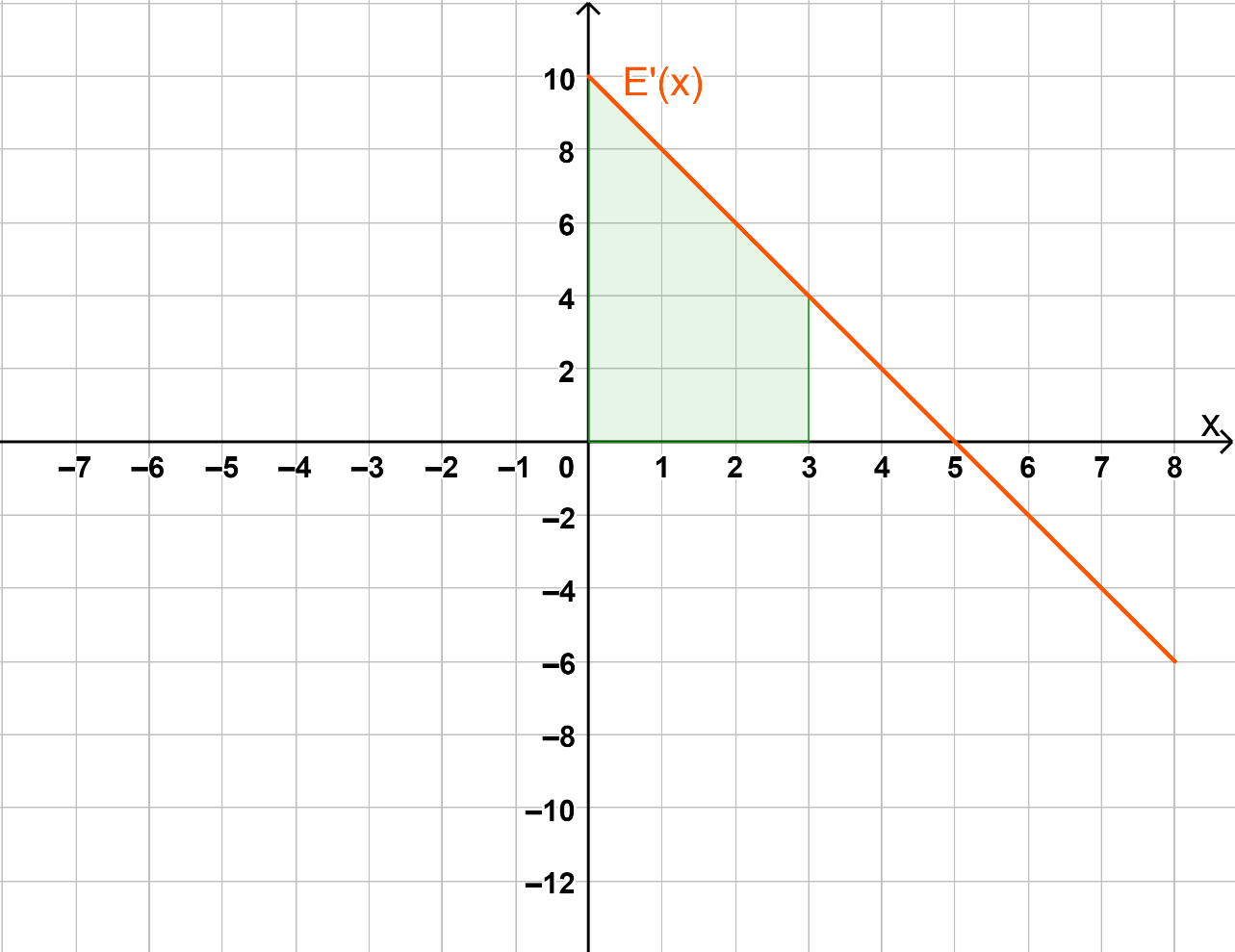 Bsp. 3) Gegeben ist eine Grenzerlösfunktion E‘(x). Die zugehörige Erlösfunktion E(x) gibt den Erlös in GE bei x verkauften ME an.
Gibt es noch eine weitere Möglichkeit, die grüne Fläche (ohne Integral) zu berechnen? Berechne den Flächeninhalt und interpretiere den Wert im gegebenen Sachzusammenhang.





Interpretiere die Bedeutung der Nullstelle von E‘ in Bezug auf die zugehörige Erlösfunktion E im gegebenen Sachzusammenhang.
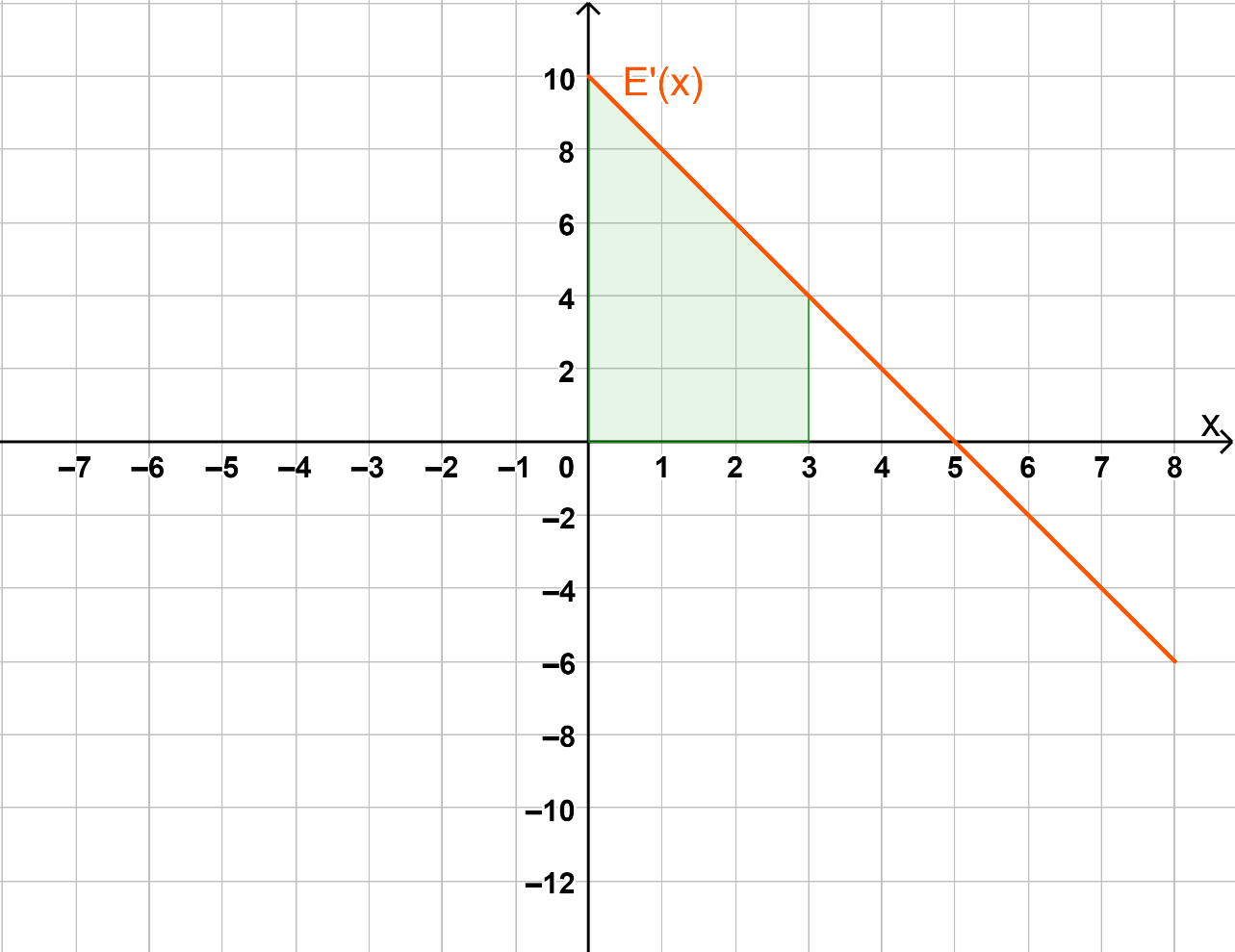